Устный счет.
 8
: 10
 7
- 25
+ 6
5
9
?
: 9
 8
+ 12
 10
: 100
6
54
?
?
6
 4
 5
+ 7
: 6
- 9
7
7
4
?
?
 10
- 18
: 4
 8
+ 26
5
?
90
8
?
+ 20
 3
- 10
: 7
9
11
?
14.11.2015
Тема урока:
Упрощение выражений.
Как найти количество всех фишек?
(5+4)  3 = 27
5 3+4 3=27
(5+4)3=53+43
(a+b) с=ас+bс
(a–b) с=ас–bс
Распределительный закон:
)
ab
(
a
a
+ac
b
b
c
+
c
=
Раскрытие скобок
)
(
+
a
a
a
b
b
c
+ac
=
Вынесение за скобки
общего множителя
Распределительное свойство умножения относительно сложения.
Раскрытие скобок
)
ab
(
a
+ac
b
+c
=
Вынесение за скобки
общего множителя
Укажи, какой способ решения проще:
или
или
Вычисли удобным способом:
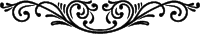 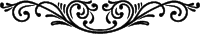 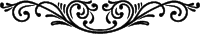 Реши задачу, составляя выражение
Буратино пригласил в гости своих друзей, для чего понадобились чашки и блюдца. Чашка стоит  12 рублей, а блюдце 8 рублей. Буратино купил 15 чашек с блюдцами. Сколько стоит вся покупка? На сколько дороже   обошлись все  чашки, чем все   блюдца?
Составь задачу по рисунку и реши её, используя выражение.
62 км/ч
38 км/ч
3 ч
?
Повторяем:
№ 606
№560(б,в,г,д,е)
Домашнее задание
П.14, 
№ 559 (а- е),                  
№ 558, 
№ 625 (а).
14